Assessment Process
Initial Practice-Based Professional Preparation Standards Early Interventionists/Early Childhood Special Educators 
4.3
Standard 4
Candidates know and understand the purposes of assessment in relation to ethical and legal considerations. Candidates choose developmentally, linguistically, and culturally appropriate tools and methods that are responsive to the characteristics of the young child, family, and program. Using evidence-based practices, candidates develop or select as well as administer informal measures, and select and administer formal measures in partnership with families and other professionals. They analyze, interpret, document, and share assessment information using a strengths-based approach with families and other professionals for eligibility determination, outcome/goal development, planning instruction and intervention, monitoring progress, and reporting.
Component: 4.3
Candidates analyze, interpret, document, and share assessment information using a strengths-based approach with families and other professionals.
Objectives
Describe the purpose and content of the strengths-based formal assessment report 
List strengths-based teaming and communication strategies for sharing assessment results with families and other professionals
Function of Early Intervention Evaluation
Assess five developmental domains: functioning is examined systematically and comprehensively
Establish eligibility for services
Provide baseline for skill attainment over time
Formulate recommendations for intervention
Generate short-term goals for intervention planning
[Speaker Notes: (McLean, Wolery & Bailey, 2010)]
Purpose of Assessment Report/Feedback to Families
Creates a basis for intervention
Organizes observations
Presents, integrates and interprets data
Creates a record for future reference
Generates recommendations
Presents the “big picture”
[Speaker Notes: Towle, P., Farrell, A.F., Vitalone-Raccaro, N. (2008).]
Synthesizing and Interpreting Assessment Results
Results are reported across domains – Interdisciplinary data combined to create a permanent record
Cross-disciplinary collaboration is needed to create a functional and family-friendly summary report
High-quality assessment synthesis and reporting necessary for effective IFSP/IEP planning
[Speaker Notes: The IFSP/IEP evaluation process is necessarily multidisciplinary, and should include multiple assessment tools and sources of data across settings.

The challenge of pulling the results of assessment together is an important one, as it “memorializes” the assessment process in a sense and serves as a basis for EI planning. (Towle et.al., 2008)

In order to present meaningful information in a summarized form to families, there must be a system of communication between field-specific specialties. For example, a child who has cerebral palsy might have a PT, SLP, OT-specific assessment in addition to a comprehensive developmental assessment.  In order for the results of the evaluation to be usable to the family and to the early education team, results need to be about the child’s functioning, not simply about test scores. 

Data from each domain needs to be tied together to explain how the functioning in each domain impacts the child’s current level of functioning and how to plan intervention based on that knowledge.

The experience of being involved in assessment, and of finding out about the results of assessment – is not separate from the process of intervention. The experience families have during the process of assessment lay the groundwork for their engagement with and understanding of the planning and intervention process.]
Potential Pitfalls
May create a picture that does not resonate with families: pathology or deficit-based approach
May not represent an accurate range of child capabilities 
May oversimplify complex information or “pull” for specific services
[Speaker Notes: Facilitator may ask: why might an evaluation report often be written in deficit-based language, even though this perspective often feels like de-valuing their child to families?

If desired, facilitator can create discussion around this article:
https://www.thenation.com/article/society/parenting-disability-down-syndrome/]
Linking Authentic Assessment to Effective Intervention Using:
Family centered practices
Strength-based approaches
Cultural relevance/responsiveness
Interdisciplinary collaboration/systems focus
Transdisciplinary collaboration/systems focus
[Speaker Notes: Assessment should include these functions across phases and purposes. When organizing and reporting on assessment results, providers need to hold each of these functions in mind when they are preparing to share results with families]
Family-Centered Practices in Assessment
Service providers are equal partners, families are experts on their child(ren) and family 
Recommendations align with family concerns and priorities
Maintain confidentiality and educate parents on their rights within the system
Family Educational Rights and Privacy Act (FERPA)
Use jargon-free and effective communication
[Speaker Notes: Facilitator can use the link to access in-depth information about family centered practices

See:  Bezdek, J., Summers, J. A., & Turnbull, A. (2010). Professionals’ attitudes on partnering with families of children and youth with disabilities. Education and Training in Autism and Developmental Disabilities, 45(3), 356-365

https://www2.ed.gov/policy/gen/guid/fpco/ferpa/index.html]
Strength-Based Approach
Concentrates on the inherent strengths of  children and their families
It is a philosophy and a way of viewing children and their families as resourceful, resilient, and self-determined
[Speaker Notes: The child that EI/ECSE providers report out on needs to match the child that the family knows better than anyone else, and demonstrates the respect and value that every child deserves, no matter what

See:
Green, B. L., McAllister, C. L., & Tarte, J. M. (2004). The strengths-based practices inventory: A tool for measuring strengths-based service delivery in early childhood and family support programs. Families in Society, 85(3), 326-334complex his or her needs might be.]
Family-Centered and Strength-Based Evaluation Reports: 2 Basic Concepts
Families need to access and process the information intellectually – is the information easy to understand?
Families are always emotionally invested in the assessment process – how will families respond?
[Speaker Notes: So, when we create evaluation reports, we always want to place the family centrally as an equal partner and expert of their child and employ a strength-based approach.

Families need to be able to access and process information about assessment results – and can only do this if the information is presented clearly and functionally. If families are confused or overwhelmed, they won’t easily be able to attend to what is often a barrage of information. 

This process of learning about often-complicated assessment results is made more complicated by the fact that family members are learning that their child is developing differently, and this often sounds like “something is wrong”.

As any parent/primary caregiver knows, this information is part of a journey towards acceptance, whether the challenge is brand new or ongoing, simple or complex.  Every family goes through this differently.  

When service providers provide families with useful and strength-based information about their child’s capabilities and challenges, they are holding children in a protected place as fully unique and valued.]
Making Evaluation Summaries Easy To Understand
Organized by domain rather than by assessment tool
Jargon-free and functional descriptions of child performance
Easy-to-read summaries by domain and summative paragraph at the end
Description objectives - free of opinion/ inferences
[Speaker Notes: For instance, we wouldn’t say that a child “didn’t feel like” completing a 4-piece puzzle during the assessment.]
Evaluations Always Include:
Purpose of assessment
Methods and procedures used
Results
Who contributed to the assessment
Eligibility determination
How Will Families Respond? Strengths-Based and Family-Centered Evaluation Summaries
Presents the child as fundamentally competent 
Delays described from the standpoint of ability
Intervention presented as a means to promote optimal functioning and inclusion
Adapted for primary language and culture of family
[Speaker Notes: We expect all children – of all abilities – to be a fully-included member of their communities and culture, and best-practice assessment makes the barriers to being included visible

Views the child as fundamentally competent (not flawed or broken)
Delays are described from a standpoint  of competence
Intervention presented as a means to promote optimal functioning geared to quality-of-life outcomes, not to erase characteristics that are part of who they are
Adapted for language and culture of family

See: Towle, P., Farrell, A.F., Vitalone-Raccaro, N. Early Intervention Evaluation Reports: Guidelines for Writing User-Friendly and Strength-Based Assessments. Zero to Three, 2008]
Activity: Strength-Based Language
Revise the statements below:
Carlos’ expressive language is deficient
Sasha has very poor social skills 
James lacks persistence and gave up quickly when making a block tower
[Speaker Notes: How can you be objective and descriptive while focusing on positive? It’s not about avoiding the truth or minimizing concerns:  it’s about building momentum. Look for what is going well, it’s an easier place to start. 

Ask the group how they might revise the statement above to be strength-based.
The following slide will offer Ideas about strength based language examples for these – advance only after the group has reported out their answers]
Strength-Based Language
Revised:
Carlos uses some gestures, but does not yet use words to communicate his needs and wants
Sasha loves playing alone, but does not yet demonstrate age-typical social skills
James benefitted from adult support when he was working on making a block tower
How Will Families Respond? Culturally and Linguistically Diverse (CLD) Families
Perceptions about disability/delay highly personal for all families
CLD families less likely to engage in EI/ECSE services
Every culture holds a unique view about typical development
Communication in family’s primary language essential
[Speaker Notes: Facilitator may want to ask the group – what barriers may exist for culturally and linguistically diverse families as far as engagement with EI?

For example, in some cultures, families of young children feel they are not good parents if they do not feed and dress them even when they are 2 or 3 years old, and may not understand goals around self-sufficiency/adaptive skills.  A curious stance about what parents want for their children will increase the odds that 
culturally and linguistically diverse families will remain engaged in services.
Ability to identify family concerns and priorities improves intervention outcomes!


See: 
Wolfe, K., & Durán, L. K. (2013). Culturally and linguistically diverse parents’ perceptions of the IEP Process: A review of current research. Multiple Voices for Ethnically Diverse Exceptional Learners, 13(2), 4-18.

Zhang, C., Bennett, T. Facilitating the Meaningful Participation of Culturally and Linguistically Diverse Families in the IFSP and IEP Process. Focus of Autism and other Developmental Disabilities 18(1) 51-59, 2003.]
Collaborating With Interpreters During Meetings With Families
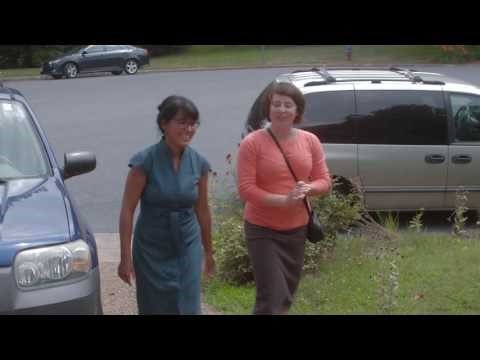 https://youtu.be/vp01thQBbeY
[Speaker Notes: Facilitator: play the video and encourage discussion afterwards:

What recommended strategies discussed in this video will you remember?  Have you ever had the opportunity to work with an interpreter for any reason? If so, what worked well, and what were the challenges?

https://www.youtube.com/watch?v=vp01thQBbeY&ab_channel=VEIPDVideos

Also see: Acar, S., & Blasco, P.M. (2018). Guidelines for collaborating with interpreters in early intervention/early childhood special education. Young Exceptional  Children, (21)3, 170-184]
IFSP/IEP Planning:Family-Centered Practice
Listening actively
Showing empathy
Respecting family perspectives
[Speaker Notes: How we are when we are listening to families is communicated in our facial expressions, the way we hold our bodies, and the way we listen deeply to what is being said rather than sticking rigidly to our own agendas in the moment. We try to let families tell their stories in their own way.

Often when we are in complicated family situations in the home or in noisy meeting rooms in an early care setting, we feel overwhelmed and have a lot of things on our mind about what needs to get done. 

When we can slow down our own thoughts, and take some intentional deep breaths while we focus on what families are trying to tell us, IFSP/IEP meetings will go much more smoothly for everyone.]
Active Listening
Furthering response
“can you tell me more about…”
Paraphrasing
“It sounds like you…”
Responding to affect/emotion
“I notice that you…”
Clarifying
“I’m not sure I understand, can you explain that again?”
Summarizing
“So let me make sure I understand…”
Participatory Practices
Consistently include families in decision-making process
Families use data from evaluation and information from all team members to make critical decisions
When family choices and priorities are valued, both family and child outcomes are enhanced
[Speaker Notes: See: Dunst, Trivette, and Hamby (2007)]
Support Family Well-Being
Acknowledge unique circumstances and changing priorities
Consider social identities of all kinds
Culture, gender, sexuality, SES, marital status, age, neurodiversity/disability
Acknowledge stressors
Trauma, mental health issues, medical conditions
[Speaker Notes: Focus on being respectful and non-judgmental for all these issues. 

An effective IFSP or IEP actively supports family well being. When families are not doing well, they may struggle to make sure that the basic needs of the family are met and may not be well-prepared to engage with the details of the intervention plan. 

EI/ECSE providers systematically gather information to develop a deeper understanding of families, their uniqueness, circumstances, and changing priorities. They consider factors such as social identities (e.g., culture, gender, sexuality, socio-economic status, marital status, and age) as well as stressors such as trauma, mental health issues, and medical conditions, as they build relationships, exchange knowledge and information, and plan for resources needed to function well across daily routines. 

At times, it may be most important to make referrals to resources that address concrete resources such as food, utilities, and housing, and/or to refer to services that address mental health or substance use concerns. When families signal their need for these resources,  a door opens to improve child outcomes.]
Using Assessment Results for Planning: Cross-Disciplinary Collaboration With Families
Making sense of multiple sources of assessment from a range of service providers can be overwhelming to families and challenging for professionals
During the assessment and planning period, service providers can engage in effective communication to create a unified plan about sharing results with families
Strategies for Effective Collaboration Between Professionals/Families
Defining roles – Will one provider take the lead? How will each provider support the plan? 
Exchanging information – obtaining consent to share across Team members
[Speaker Notes: Defining roles – which provider will take the lead, and how will other providers support the plan? Might those roles change over time?

Exchanging information – obtaining consent to share information across Team membership as approved of by the family. Team members may want to create a contact list with email, phone/text information, preferred method of communication, and best times to contact for sharing out with each other and with the family after consent is obtained.]
Strategies for Effective Collaboration Between Professionals/Families
Communication logs – developed collaboratively, easy to use, private -digital or physical (notebook)
Planned data-sharing: how will data will be measured and shared? 
Regular meetings with Team/Family
[Speaker Notes: Communication logs – developed collaboratively, easy to use, private. Can be digital on HIPAA-compliant shared document or physical (notebook)

Planned data sharing - many different ways to take data, each team member should communicate early on about effective ways to gather data for their settings and purposes. Within an early childhood setting, or working in-home, team members can use anecdotal notes, running records, rating scales, or frequency counts embedded into daily routines during sessions. Teams should decide on the best mechanism for collecting and sharing data that will be easy, useful, and lead to information about progress toward identified outcomes. 
Video samples can be a wonderful was to collect data and collaborate as a team.

See: Spence, C.M., Miller, D. et al. When in Doubt, Reach Out: Teaming Strategies for Inclusive Early Childhood Settings. Young Children, 76(1) 2021]
Activity
Watch the “IFSP Development” video on the next slide before discussing the following questions; 
Was this IFSP meeting conducted using a family-centered approach? Why or why not?
Did the team employ a strengths-based approach? What examples can you give from the video to support your answer?
How did this team choose to collaborate in the course of this assessment report?
[Speaker Notes: (Facilitator will have the group watch this video to 10:10., then read the questions aloud).

https://www.veipd.org/earlyintervention/2018/10/30/an_invisible_bridge/]
Activity: IFSP Development
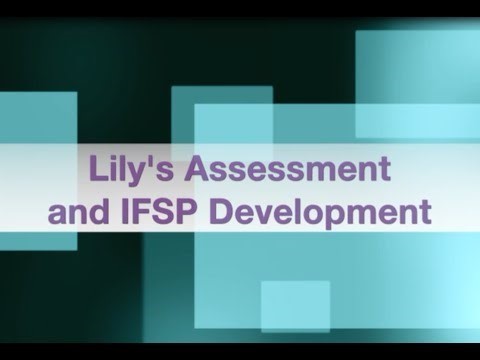 https://youtu.be/yzIE0uZFao8
[Speaker Notes: (Facilitator will have the group watch this video to 10:10., then read the questions aloud).
https://youtu.be/yzIE0uZFao8]
Resources and References
Standard 4: Assessment Processes | The Early Childhood Personnel Center (ecpcta.org)
Spence, C.M., Miller, D. et al. (2021). When in Doubt, Reach Out: Teaming Strategies for Inclusive Early Childhood Settings. Young Children, 76(1).
Turnbull, A., Turnbull, R., Erwin, E., Soodak, L.C., & Shogren, K.A. (2015).  Families, professionals, and exceptionality: Positive outcomes through   partnerships and trust.  Pearson
[Speaker Notes: https://ecpcta.org/curriculum-module/standard-4-assessment-processes/]
Resources and References
Towle, P., Farrell, A.F., Vitalone-Raccaro, N. (2008). Early Intervention Evaluation Reports: Guidelines for Writing User-Friendly and Strength-Based Assessments. Zero to Three
Zhang, C., Bennett, T. Facilitating the Meaningful Participation of Culturally and Linguistically Diverse Families in the IFSP and IEP Process (2003). Focus of Autism and other Developmental Disabilities 18(1) 51-59.
Disclaimer